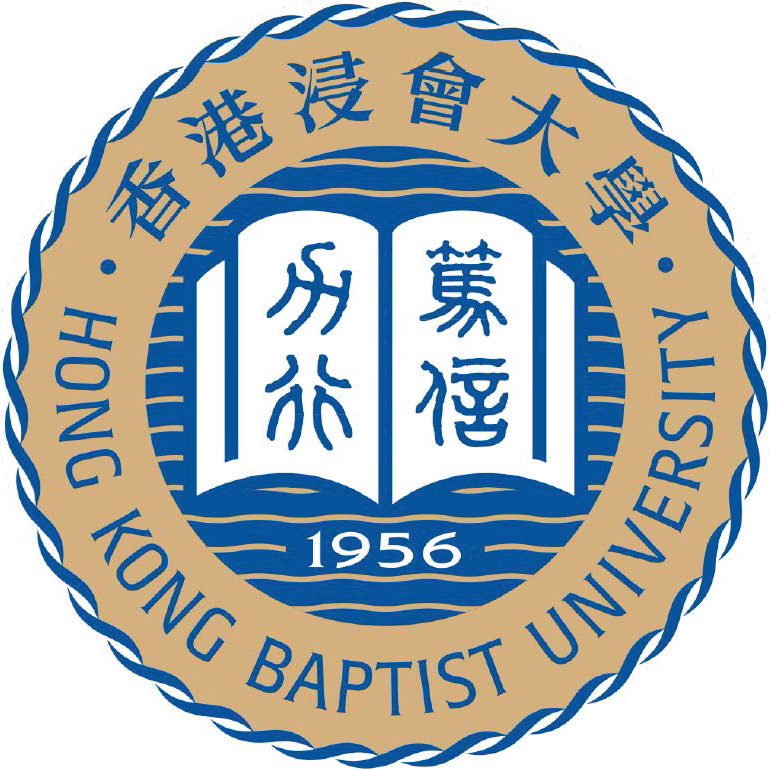 Inferring Motif-based Diffusion Models for Social Networks
Qing Bao, William K. Cheung and Jiming Liu
Department of Computer Science, Hong Kong Baptist University
{qingbao,william,jiming}@comp.hkbu.edu.hk
Motivation
Diffusion: the phenomenon that an action or information spreads from one node to another via edges in a network. 
Diffusion models:  to understand how information spreads, with applications like influence maximization. 
We propose that the activations of parent nodes of each node form latent over represented temporal interaction patterns (or called motifs) serving as underlying mechanisms causing the observed information cascades.
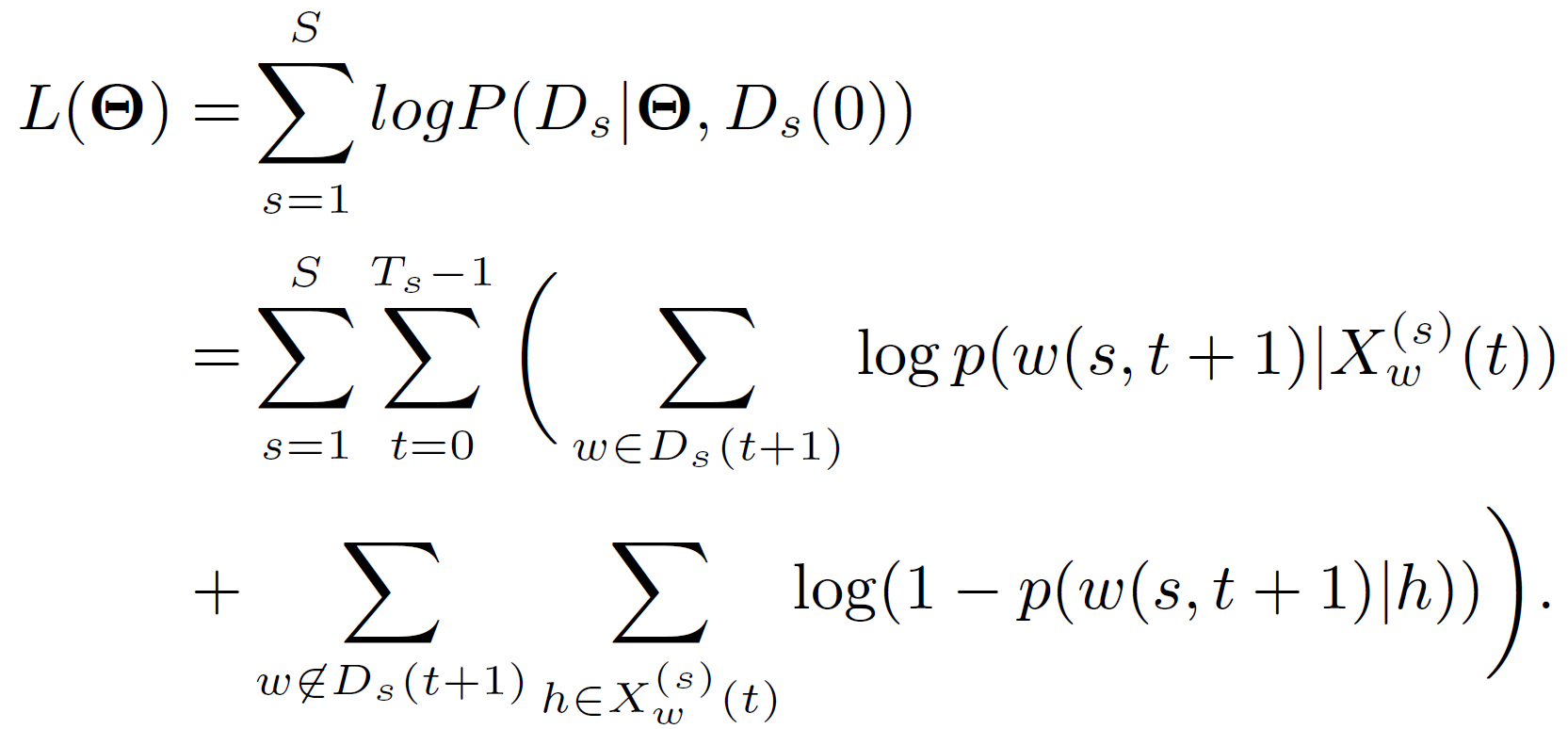 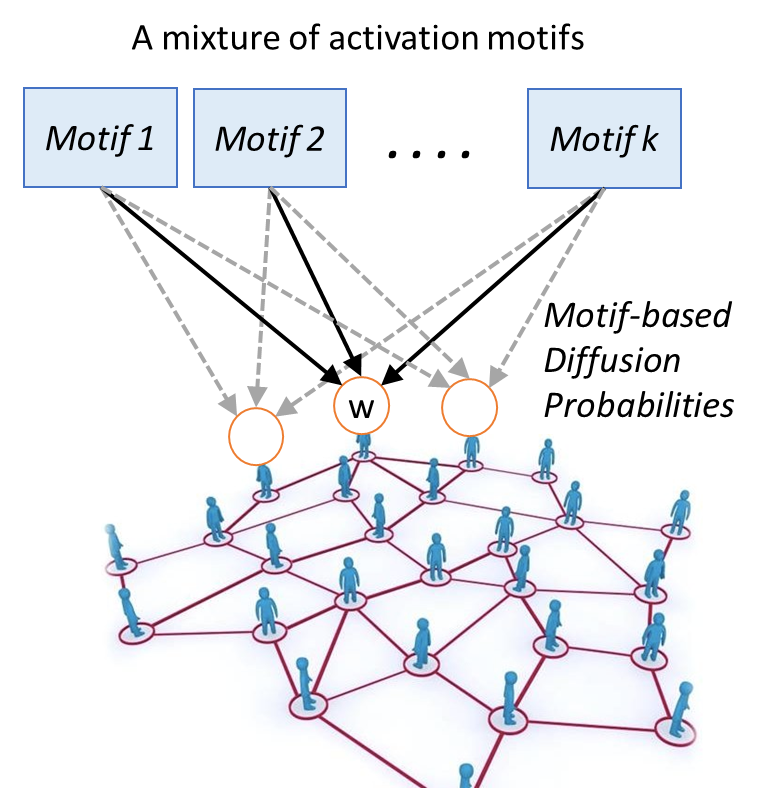 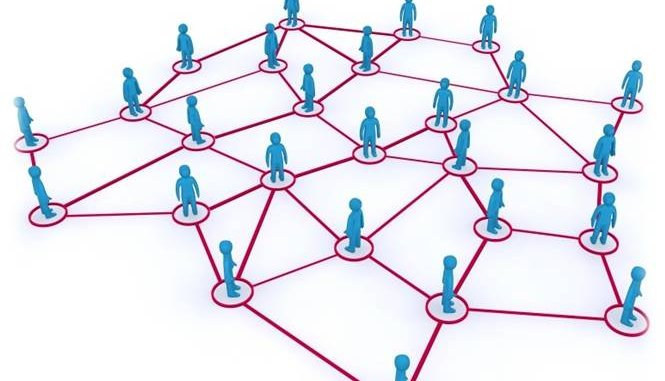 Experiments
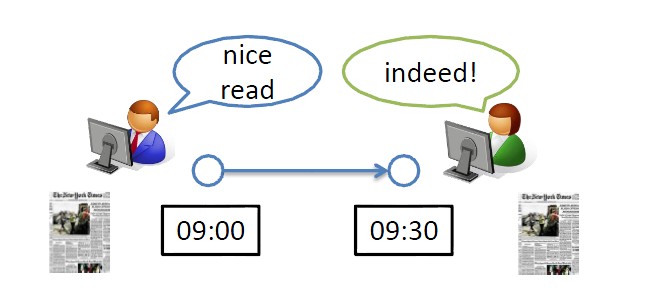 Proposed Method
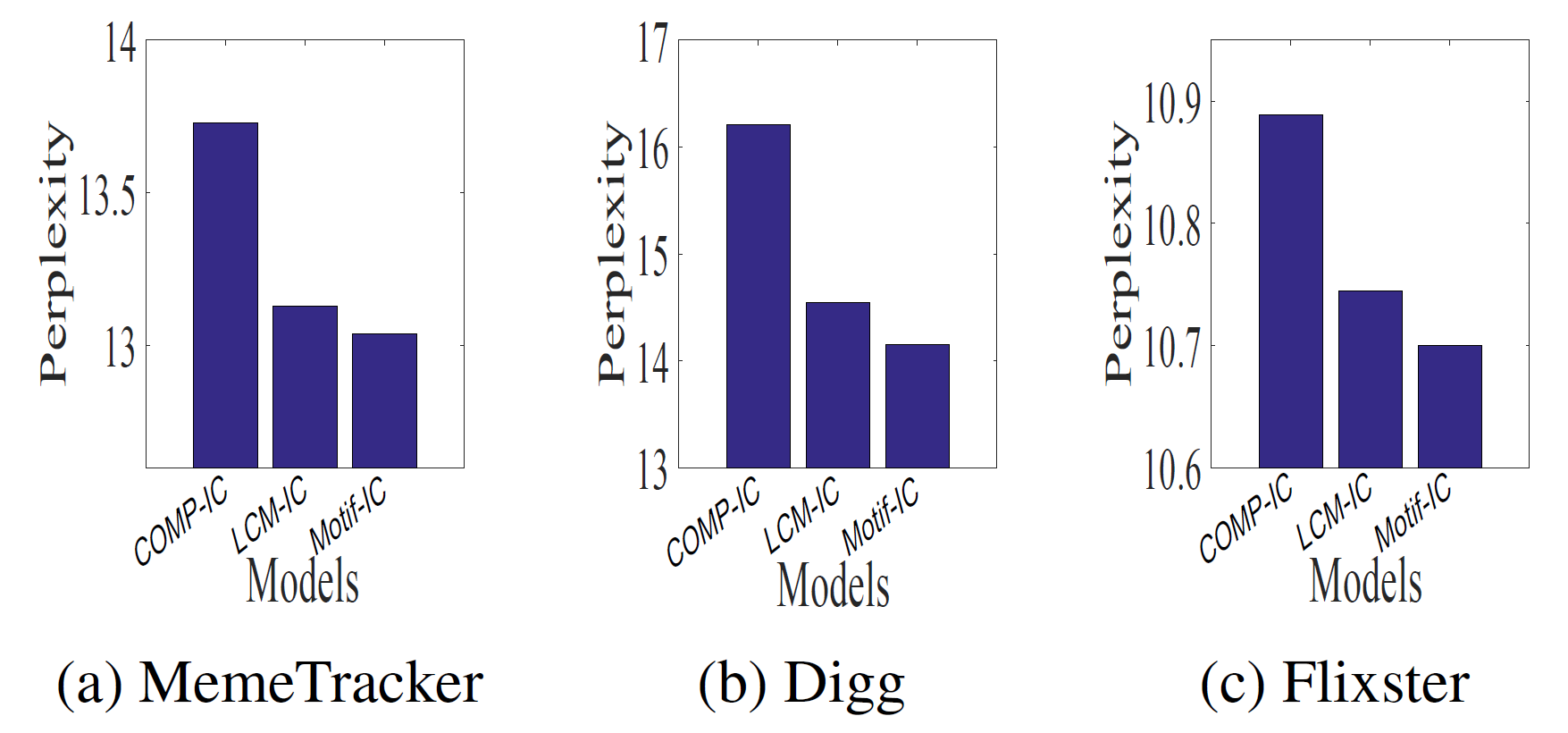 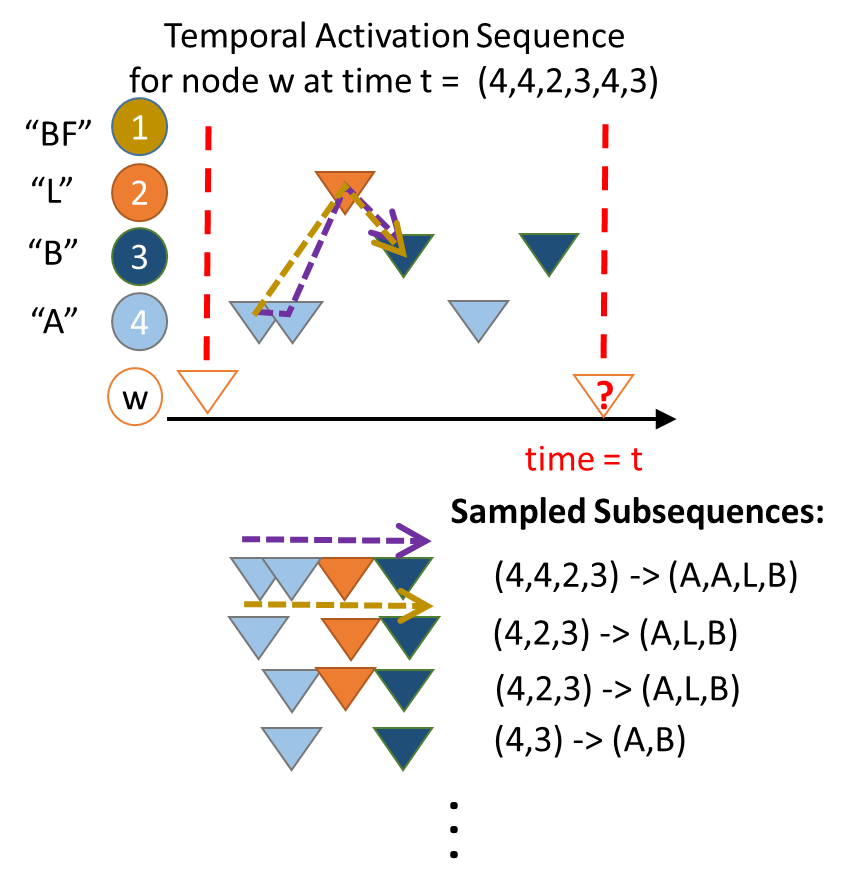 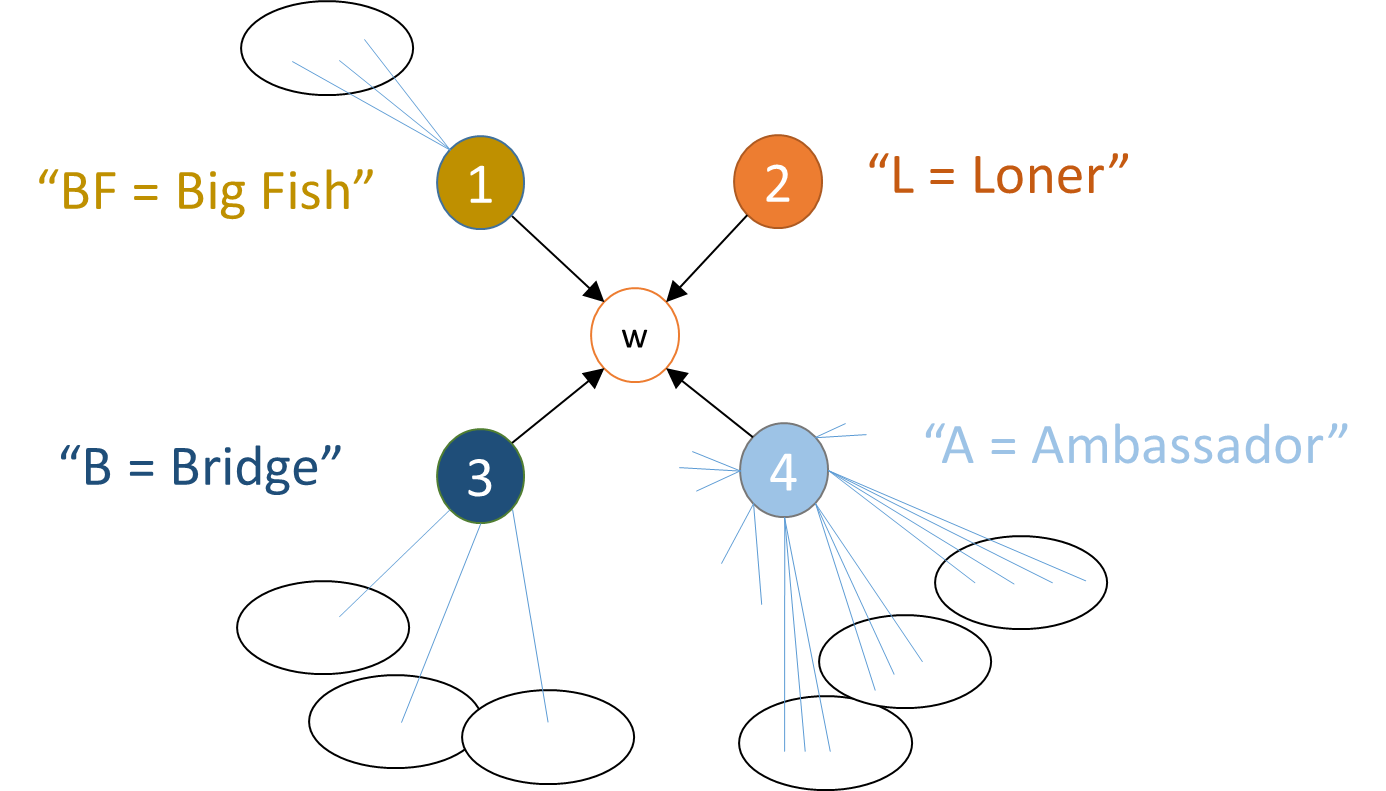 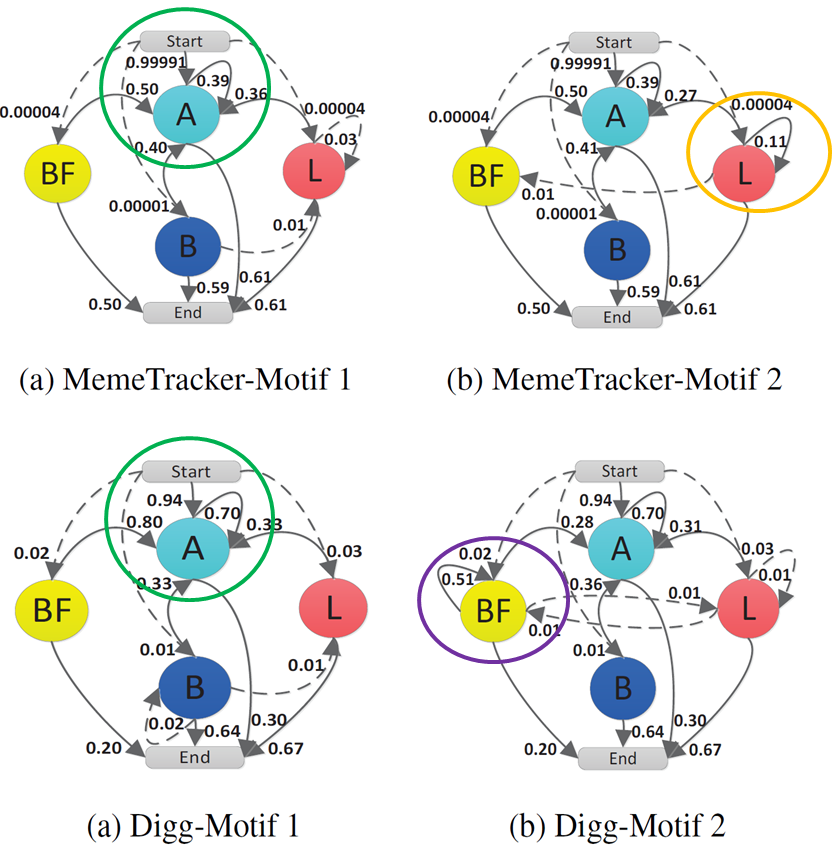 Ambassador (A): various topics
Big Fish (BF): 
specific domains
Bridge (B): 
several domains
Loner (L): 
weblog sites
Ambassador  (A):
global influence
Big Fish (BF):
leaders in a small field
Bridge (B):
bridging knowledge exchange among communities
Loner (L):
playing alone
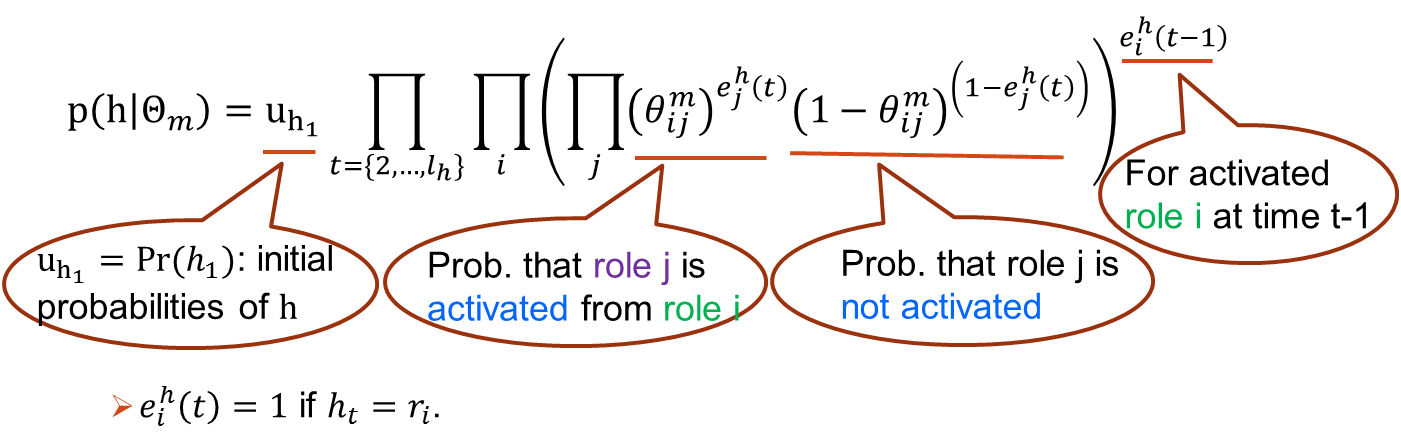